Počítačové sítě
Počítačová síť (computer network)
- je souhrnné označení pro technické prostředky, které realizují spojení a výměnu informací mezi počítači.
-Informace:
Soubory (text, foto, video, hudba,….)
Databáze (přístup k společným centrálně uloženým datům např. policejní databáze osob)
Komunikační programy (ICQ, Skype,….)
Sdílení společných prostředků (tiskárny, scannery, připojení k internetu,……)
Dělení sítí dle rozlehlosti
PAN (Personal Area Network) - malé, pomalé, jednoduché (např. BlueTooth, IrDA )
LAN (Local Area Network)- v rámci místnosti, budovy, několika budov např. školní síť
MAN (Metropolitan Area Network) – v rámci města
WAN (Wide Area Network) – rozlehlá síť, dnes se tak označuje Internet
Internet
Celosvětová počítačová síť (propojení počítačů, ale také celých počítačových sítí)
Původně síť mezi univerzitami v USA
Nejčastější služby:
WWW - systém internetových stránek propojených hypertextovými odkazy (http, https)
E-mail - elektronická pošta
Instant messaging – přímá textová komunikace (např. ICQ)
FTP – přenos souborů
Dělení podle vztahů mezi počítači
Peer to Peer (P2P) – všechny počítače jsou rovnocenné, např. sdílení souborů ve WIN
Klient – Server – hlavní počítač (server) plní požadavky klientských počítačů
Terminál – Server – podobné jako předchozí, ale terminál je v podstatě jen obrazovka, klávesnice a myš, všechny operace běží na serveru. Např. pokladny v supermarketu, bankomaty, terminálová síť Microsoft.
Server
Hlavní počítač
Někdy také služba („program“)
Na jednom hlavním počítači tedy může běžet více služeb zároveň
Např. naše školní síť:
Souborový server, Doménový řadič, DHCP server, DNS server, Služba pro nasazení systému Windows, ….
Dělení sítí dle topologie (stavby)
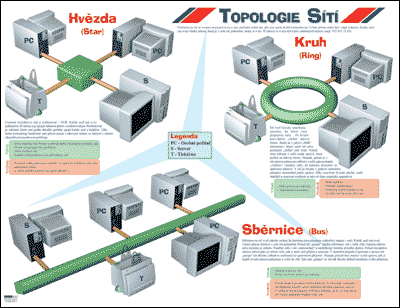 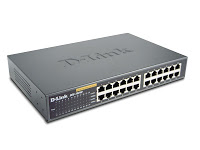 Dnes nejčastější
„Uprostřed“ aktivní prvek (PC max.  cca. 160m od prvku)
Aktivní prvky: 
Hub – Rozbočovač, je „hloupý“(neumí řešit kolize, v podstatě je to jen malá sběrnice) 
Switch – Přepínač, je efektivnější a chytřejší než Hub, může být programovatelný
Router – Směrovač, umí přidělovat adresy, rozhoduje jakým směrem data pošle, dělí připojení rovnoměrně mezi počítače, může být i  bezdrátovým připojením a plnit velkou řadu funkcí (Firewall, Nat, Port Forwarding, MAC filtering,…)
Síťový protokol
Aby počítače mohli komunikovat musí „mluvit stejným jazykem“ 
Příklady: TCP/IP (internet), IPX/SPX, NetBEUI,…
Protokol určuje např.:
Způsob adresování počítačů (např. IP adresy)
Velikost přenášených bloků dat (paketů)
Přenosovou rychlost
Formát předávaných dat
Síťová karta (opakování)
NIC – Net Interface Card
Součástka umožňující počítači připojení k síti
Může být integrována na základní desce
Přenosová rychlost 10 Mbps / 100 Mbps / 1000 Mbps
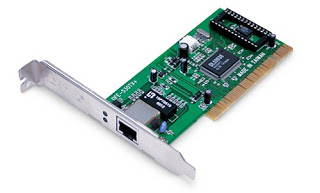 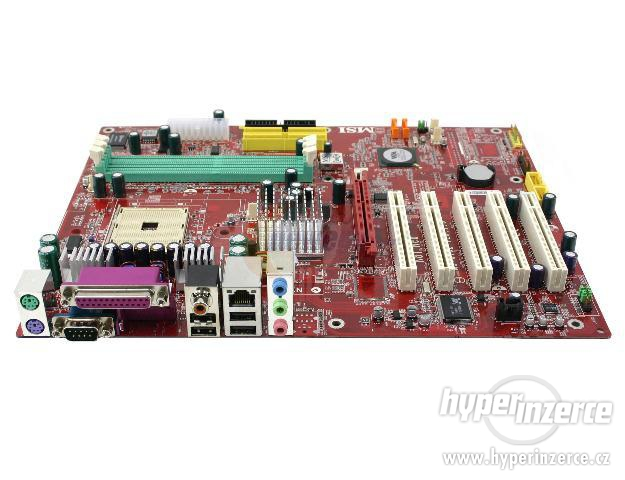 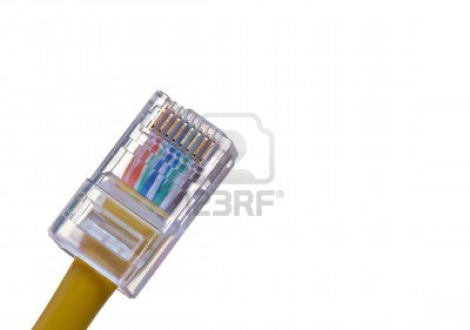 Bezdrátová síť  WiFi
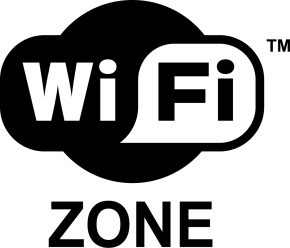 WiFi - Wireless Fidelity
Funguje stejně jako kabelová (síťová karta, protokol, aktivní prvek, …)
Kabel je nahrazen elektromagnetickými vlnami podobně jako rádio, televize, mobil, …
Vlny v mikrovlnném pásmu 2,4 GHz 5 GHz
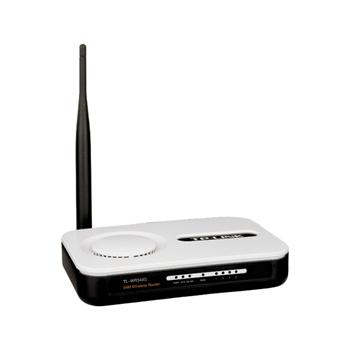 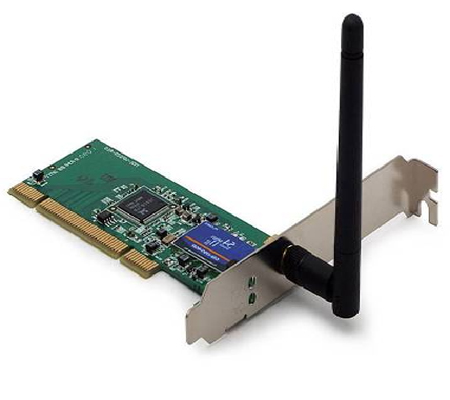